Merry Christmas
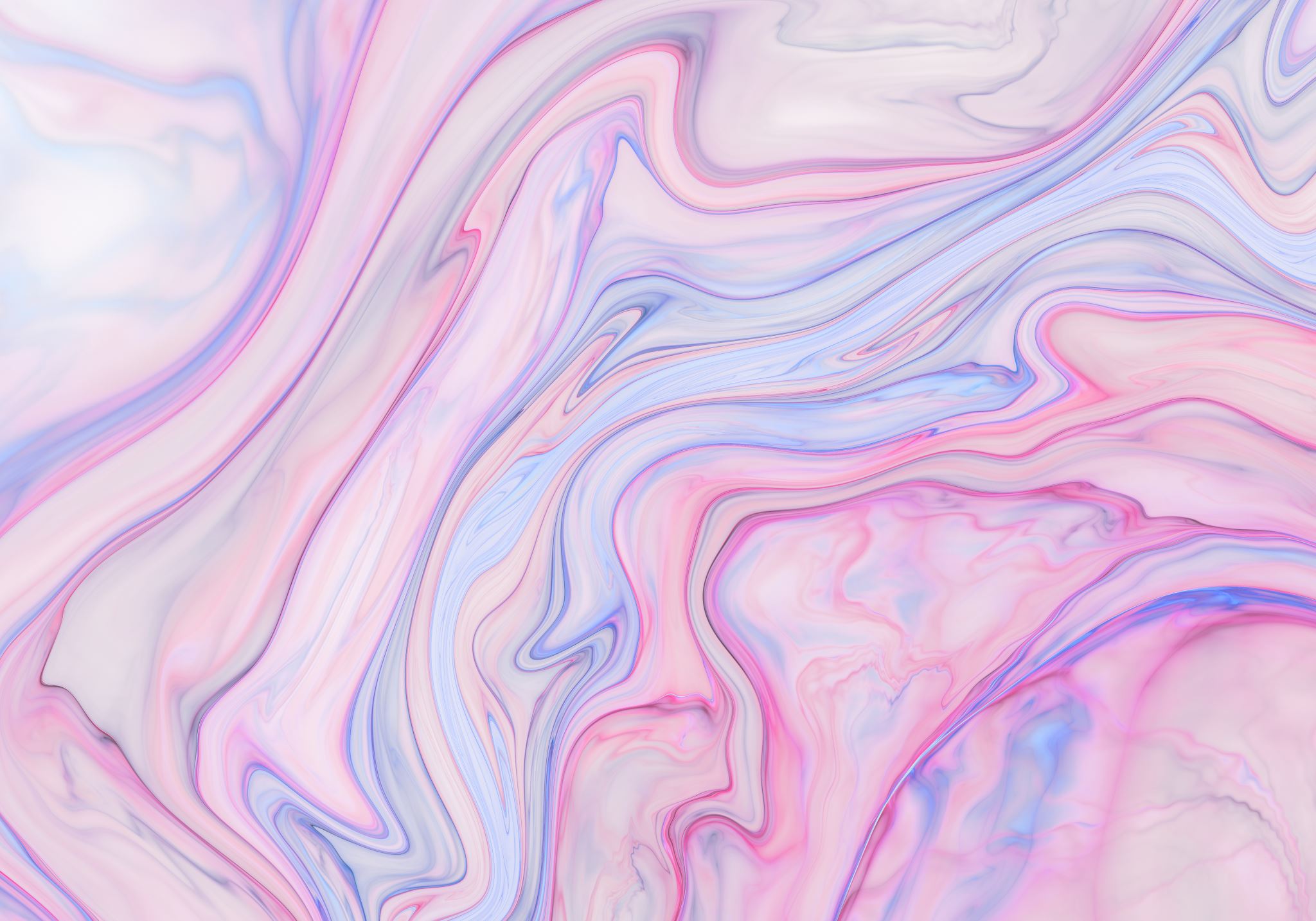 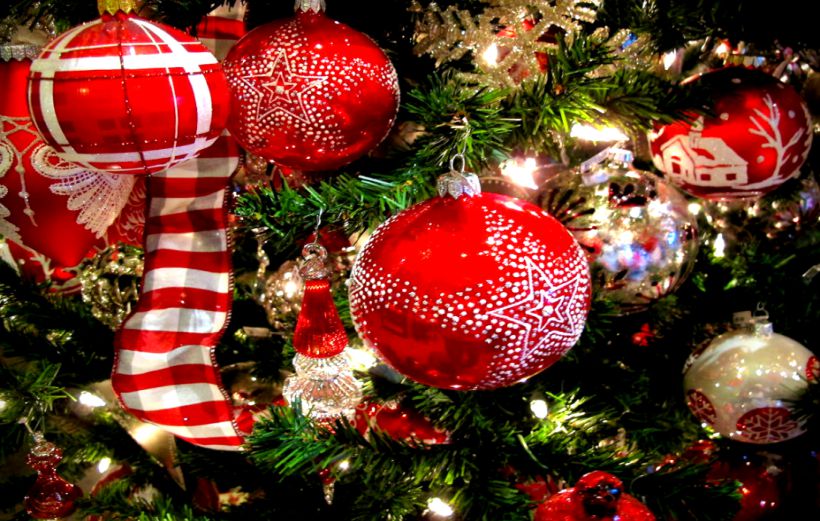 Alicja Lisowska kl.5b
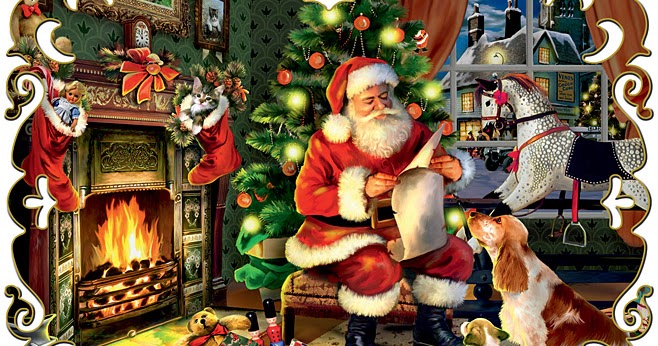 Santa Claus
Santa Claus
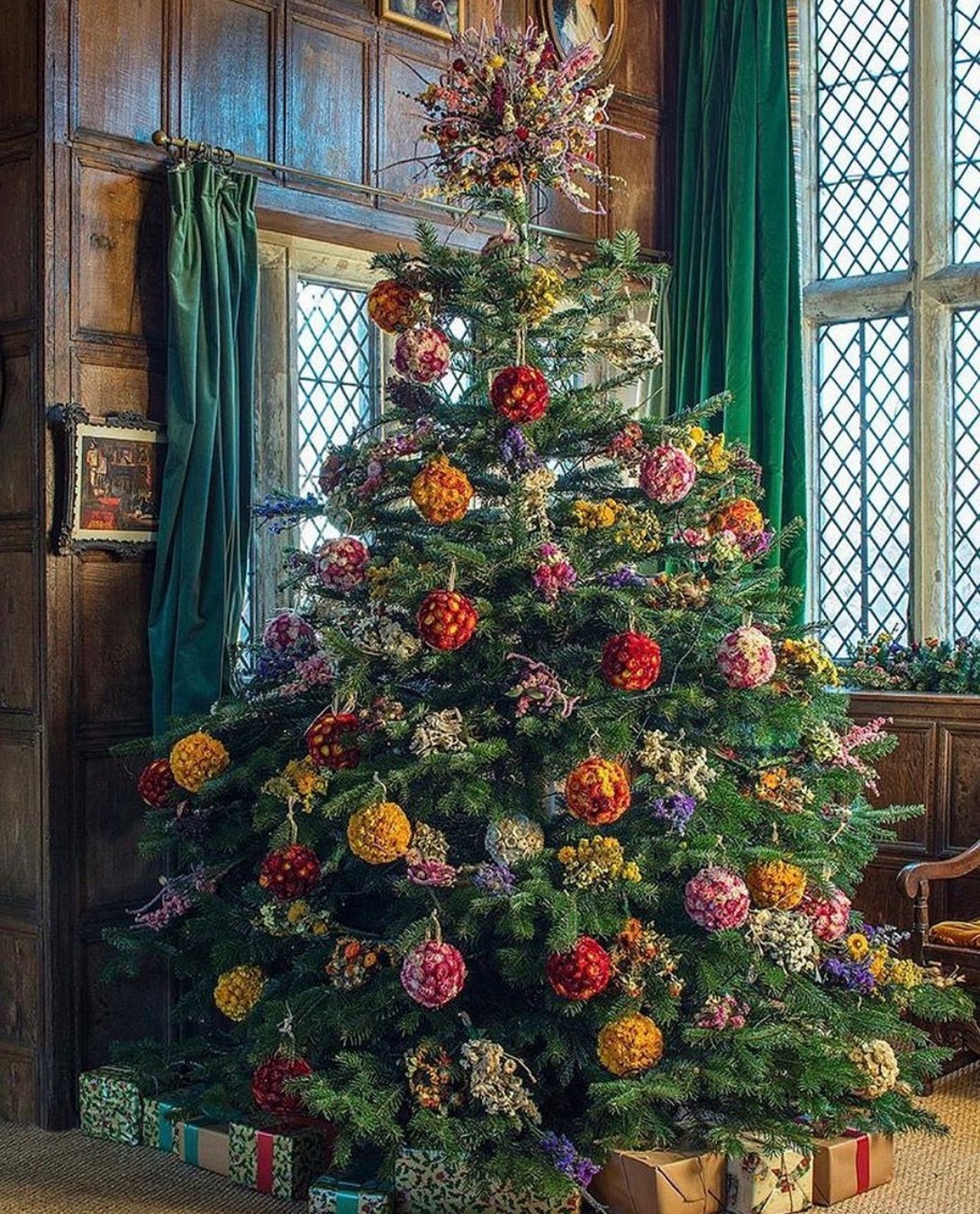 Christmas tree
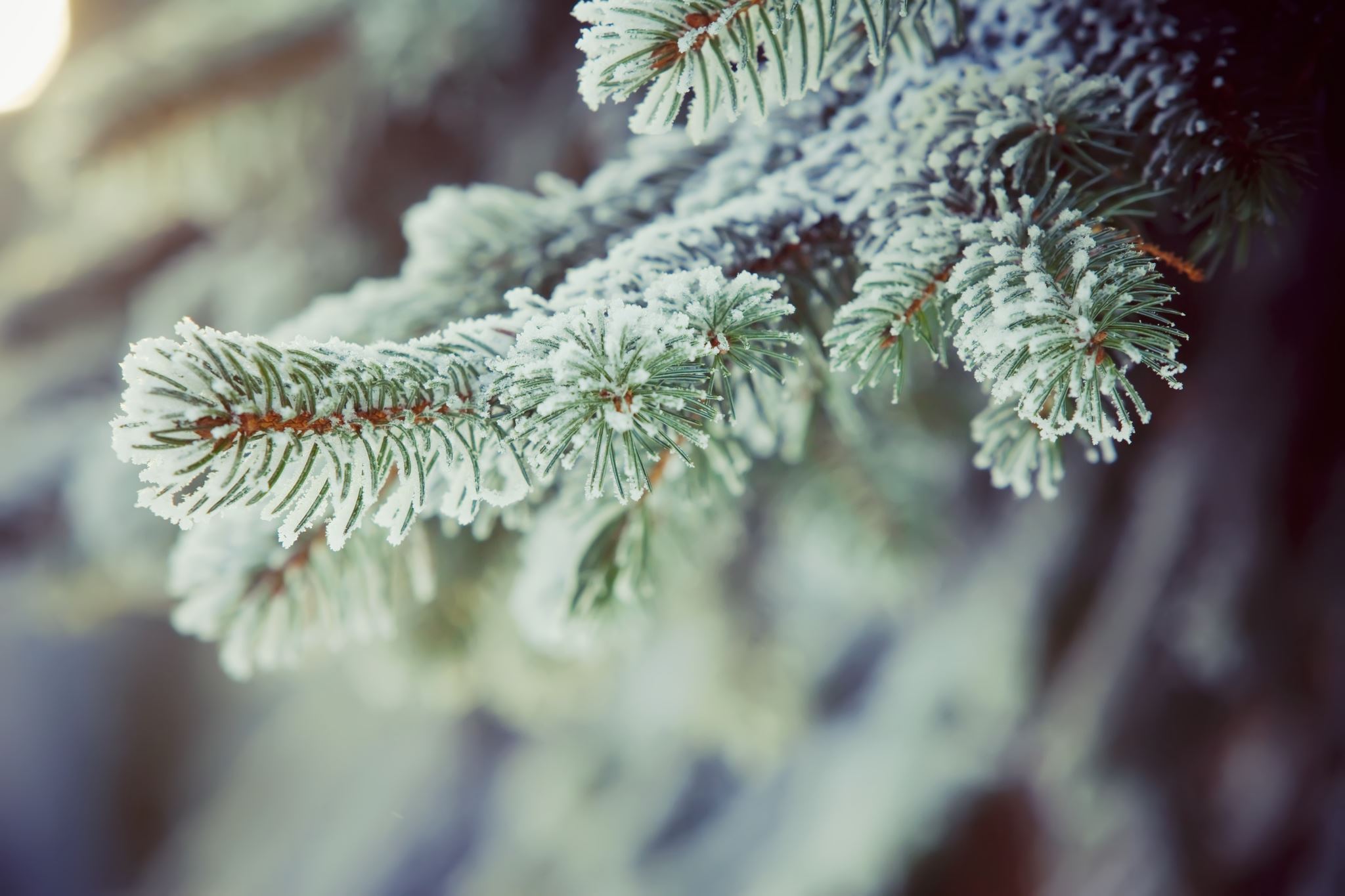 Christmas gift
Christmas balls
Gingerbreads
Nativity scene
SA.
Mistletoe
Star of  Bethlehem